ECWC, ICWC, and GDC plasma characterization in TOMAS
 SP X3 kick-off meeting 2022
Presented by Kovtun Yurii
KIPT– Institute of Plasma Physics of the National Science Center “Kharkov Institute of Physics and Technology”, Kharkiv, Ukraine
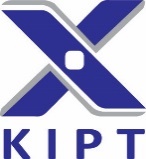 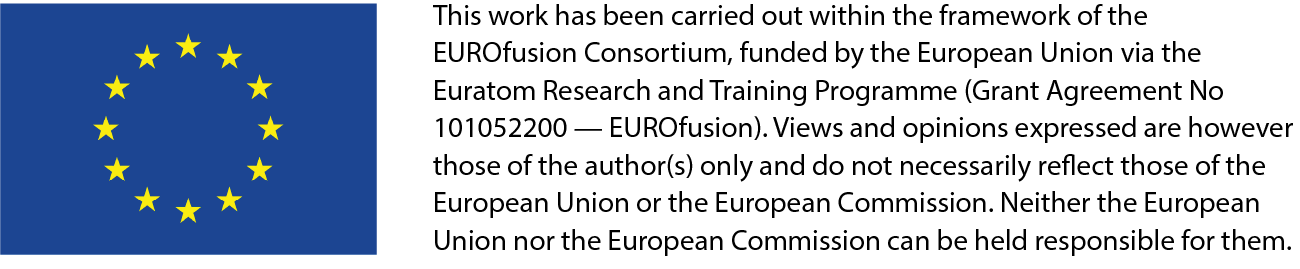 Yurii Kovtun | SP X3 kick-off meeting 2022:  | Zoom | 23.05.2022 | Page 2
Progress in January-May  2022
Accepted abstract “Measurement of hydrogen plasma parameters of the combined ECR+RF discharge in the TOMAS facility” to the conference 24th Topical Conference on Radio-frequency Power in Plasmas. 



Processing and analysis of experimental data stopped on February 24, 2022. Total war has begun. All processed data remained in Kharkov. I left Kharkiv for Lviv.
Yurii Kovtun | SP X3 kick-off meeting 2022:  | Zoom | 23.05.2022 | Page 3
Tasks at 2022
Processing and analysis of experimental data TP for ECWC, ICWC, and GDC discharge.

Analysis of the plasma parameters of ECR and combined ECR+RF discharges.

To process the data it is required to write the script (all scripts were left in Kharkov).  It is possible to implement it.

The realization of tasks depends on the military situation in Ukraine.

Participation in TOMAS experiments at the Forschungszentrum Jülich is not possible because of the war. Exit of men (18-60 years old) from Ukraine is still forbidden.
Yurii Kovtun | SP X3 kick-off meeting 2022:  | Zoom | 23.05.2022 | Page 4